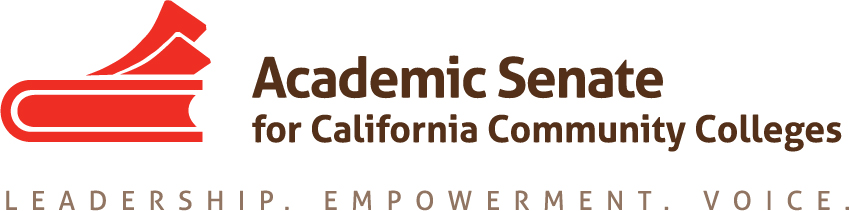 Guided Pathways 101:Introduction and a Faculty Perspective
[Speaker Notes: Introduce selves, determine who is in the room.]
Guided Pathways 101, an overview
Your college’s unique approach to Guided Pathways
Are we late? (Nope)
What are the goals of Guided Pathways? 
First steps
The role of faculty and academic senates
Questions, brainstorming, and fears
REMEMBER…
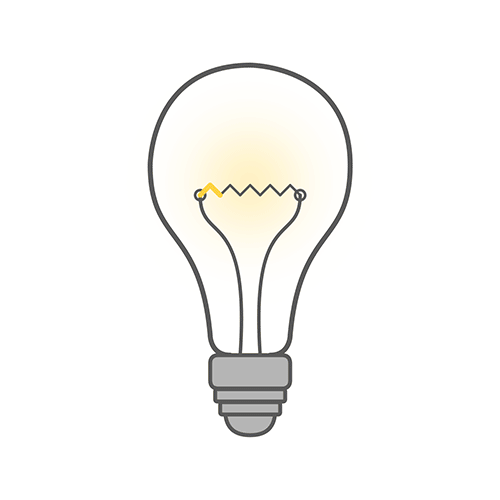 …this is all about the students!
Your college’s vision
Guided pathways should be your invention within your college’s vision, mission, culture, and planning structure. 

There are 114 solutions to the question, “How do we do guided pathways” 

The measurement of success is student success.
A general definition: (You will find your own)
Guided pathways is a way of looking at the student experience so we: 
eliminate unnecessary barriers, 
streamline existing processes as much as possible, and 
find -- and fill -- gaps in our services. 
Why?
so students can learn effectively and progress toward their goals. 
multi-year consolidation of much of the work we have already done, and provides opportunities for enhancements that benefit student learning.
GUIDED PATHWAYSFRAMEWORKS
CLARIFY THE PATH
ENTER THE PATH
STAY ON THE PATH
ENSURE LEARNING
How can faculty consolidate or enhance what they already do to contribute to the success of students in relation to the frameworks?
But we already do that!
Yes, we do:
SSSP
Basic Skills
Equity
And all of our other initiatives…
No, we don’t:
We still lose too many students
We still see students taking classes they don’t need
And we still have solid work to do on instruction in terms of active learning, study skills, mental health, etc.
CLARIFY the Path
Simplify choices to show students a clear pathway to completion, further education, and/or employment

Establish transfer pathways to optimize applicability of community college credits to university majors
ENTER the Path
Bridging K-12 to higher education
Redesign the pathways that lead to programs of study
Redesign pathways through the college experience
Integrate and contextualize instruction to build foundational skills.
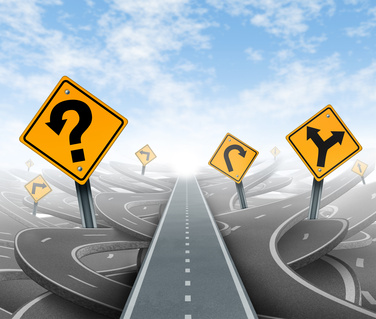 STAY ON the Path
Support students with ongoing advising mechanisms to support informed choices, strengthen clarity about opportunities, develop an academic plan with a predictable schedule, monitor progress, and intervene if they go off track 

Embed academic and nonacademic support services throughout programs to promote student learning, persistence, and retention
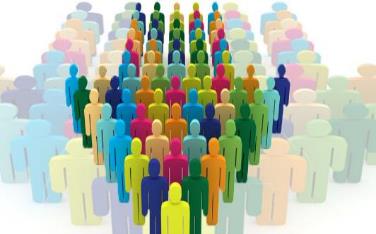 ENSURE LEARNING
Establish program-level learning outcomes aligned with the requirements for success in employment and/or further education  

Apply the results of learning outcomes assessments to improve the effectiveness of instruction across programs 

Ensure incorporation of effective teaching practice throughout the pathways
Guided Pathways Principles
What are you doing well?
Have you already started the implementation of guided pathways and you don’t even know it?

(Hint: The answer is yes. Nearly every major initiative you’ve already implemented is part of pathways)!
First steps
Think, dream, ask questions, and plan before acting. 

Establish the faculty and the academic senate as the prime movers of the effort. 

All hands on deck: Get everyone involved (classified, students, faculty, non-instructional faculty, administrators). 

Inventory what your college is already doing, and recognize the people doing that work—they are key to the GP success.

Choose some of the easier tasks to get buy-in and show success (Don’t try academic major selection first!) 

Focus. Work with intention. Be authentic in your work.
The 10+1 and Guided Pathways
A caveat:
Beware the rainmakers, the regional consortia, the consultants, the programs, the instant-pathways sellers, etc. 

Those can be valuable resources; they can also be traps that move the development of your programs out of the hands of faculty and into the hands of people whose goal is profit, not student success.
RESOURCES
ASCCC Guided Pathways 

IEPI Guided Pathways

AACC Pathways Project

California Guided Pathways Project 

CCC Guided Pathways Grant Program Trailer Bill Language